Figure 2. Percentages of choice accuracy for discrimination and reversal learning across training session days in B6 ...
Cereb Cortex, Volume 25, Issue 5, May 2015, Pages 1133–1142, https://doi.org/10.1093/cercor/bht293
The content of this slide may be subject to copyright: please see the slide notes for details.
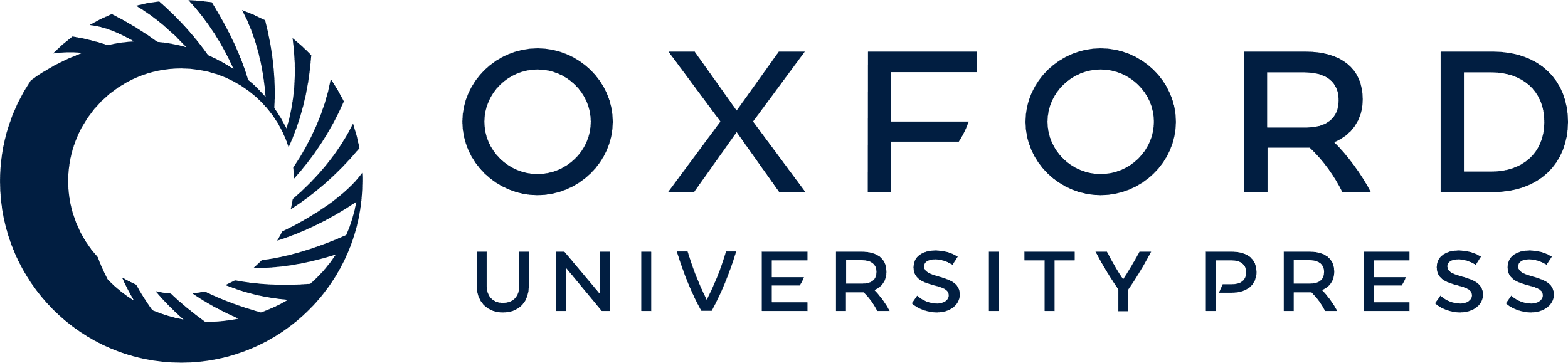 [Speaker Notes: Figure 2. Percentages of choice accuracy for discrimination and reversal learning across training session days in B6 and BTBR. Acquisition of visual discrimination of luminescent-balanced stimuli in B6 and BTBR inbred strains of mice. (A) Simple discrimination learning and (B) simple reversal learning were normal in both strains, as demonstrated by similar accuracy in the percent correct responses in B6 and BTBR. Both strains reached the stringent criteria of 90% choice accuracy discrimination and 80% choice accuracy for reversal. Both strains exhibited normal acquisition curves, that is, increased correct responses across training sessions. Data are mean ± standard error of the mean. N = 7 per strain.


Unless provided in the caption above, the following copyright applies to the content of this slide: © The Author 2013. Published by Oxford University Press. All rights reserved. For Permissions, please e-mail: journals.permissions@oup.com]